Satisfiability Modulo Finite Fields

The Certora Prover
Gereon Kremer
Certora // Stanford
Formal Verification
Satisfiability Modulo Finite Fields
Finite Fields
Satisfiability Modulo Theories
SMT for Finite Fields
Certora Prover
Architecture
Specifications
Agenda
Formal Verification
Why do you trust your code?
Good programmers
Reviews
It works for you
Unit tests
Fuzzing
White-box testing
White-box fuzzing
Prove it correct!
Formal Verification
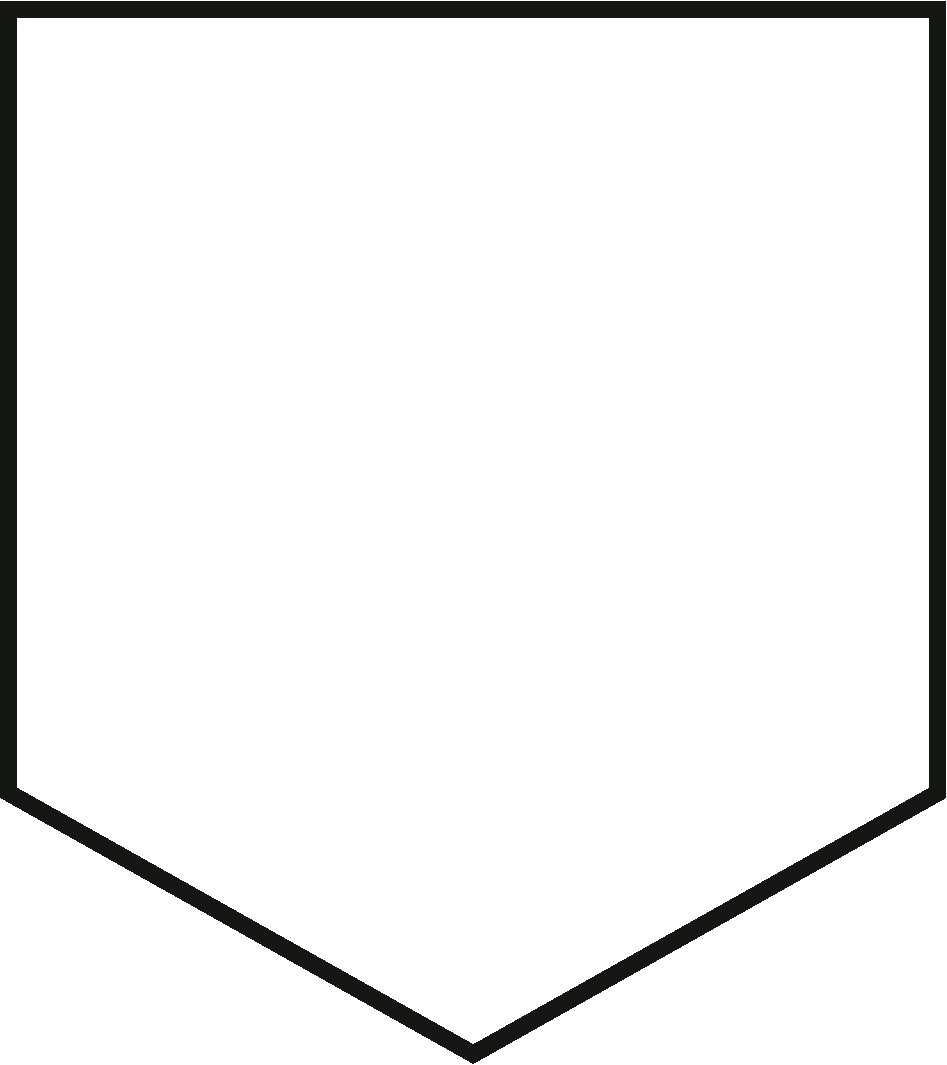 Proof of Correctness
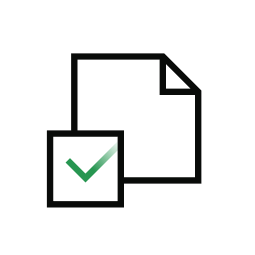 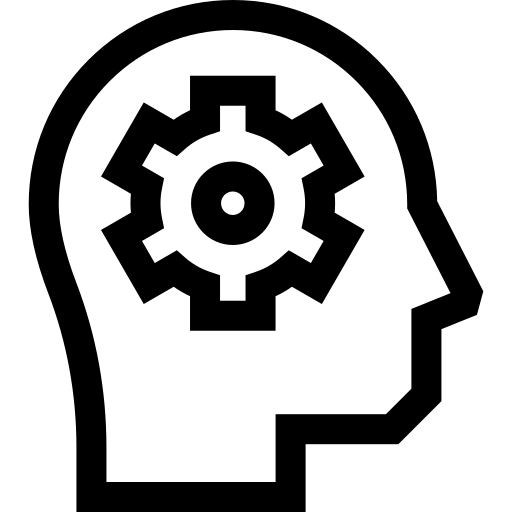 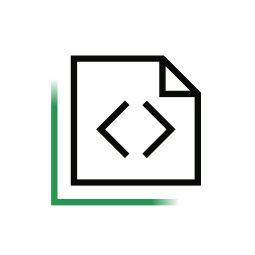 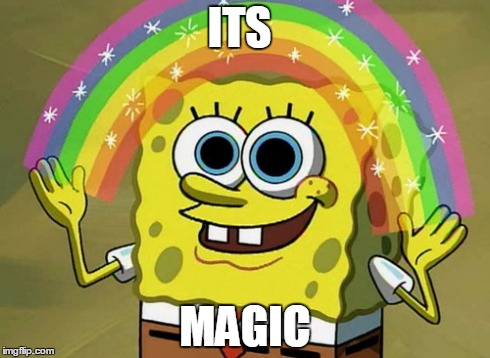 System
Violation / Bug
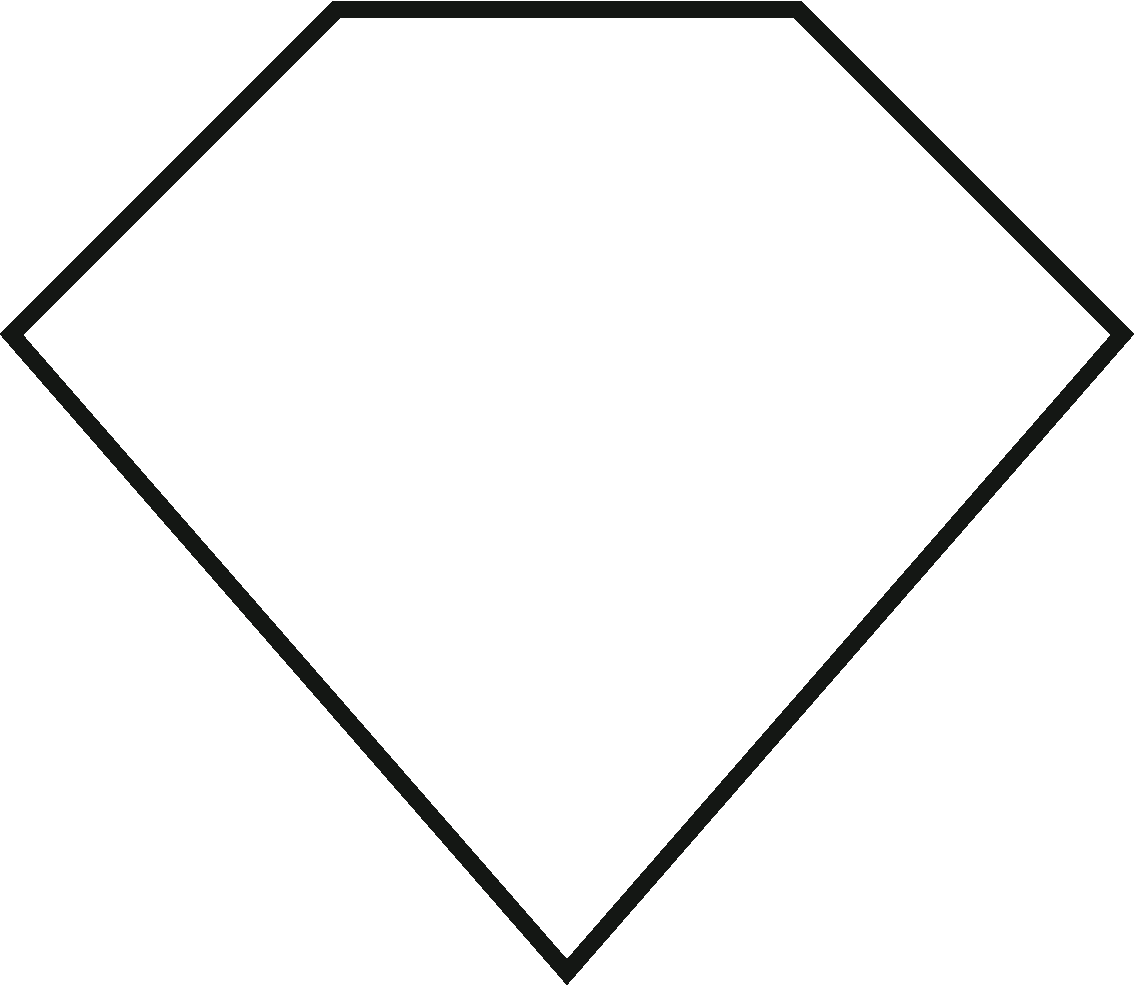 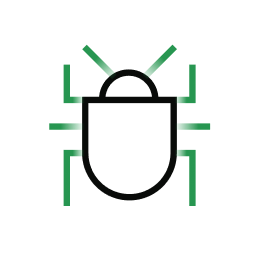 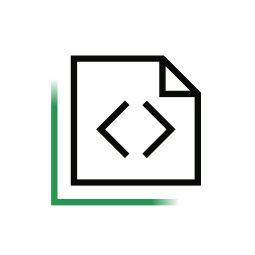 Specification
Select a suitable logical framework
Encode System and Specification to a formula
Decide / Solve that logical statement
Interpret results
A lot of math, work, sweat and tears
Sometimes slow
The only way to do it
Great results when it works
Satisfiability Modulo Finite Fields
Think: Verification of Zero-Knowledge-Proofs (ZoKrates, CirC, zkSNARKs, …)
“Satisfiability Modulo Finite Fields”, Ozdemir et.al., CAV’23
zkSNARK: Zero-Knowledge Succinct Non-Interactive ARgument of Knowledge
Zero-Knowledge: prove you know something without revealing anything
Succinct: only a few hundred bytes, verified in milliseconds 
Non-interactive: only a single message
Applications:
Privacy of transaction info
Verify off-chain operations (zkRollups, heavy AMM logic, …)
Mitigate MEV attacks (by keeping info private)
Verifier technology:
Simple circuits over finite field elements
Solve circuit to find violations
Finite Fields
Field: a set with addition, multiplication and inversesYou probably know ℂ, ℝ, ℚ, ℤ, but maybe also ℤ7 = ℤ/7ℤ or ℚ(√2)
Finite Field: a field with finitely many elements𝔽q with q = pk, p prime and k ≥ 1, unique (up to isomorphism)
k = 1: ℤ modulo a (big) prime
k ≥ 2: somewhat unintuitive construction (𝔽p[x]/f(x), f irreducible of degree k)In particular: 𝔽q ≠ ℤq and 𝔽2^64 ≠ uint64
We only care about 𝔽p with p a big prime (≈ 256 bits)
Satisfiability Modulo Theories
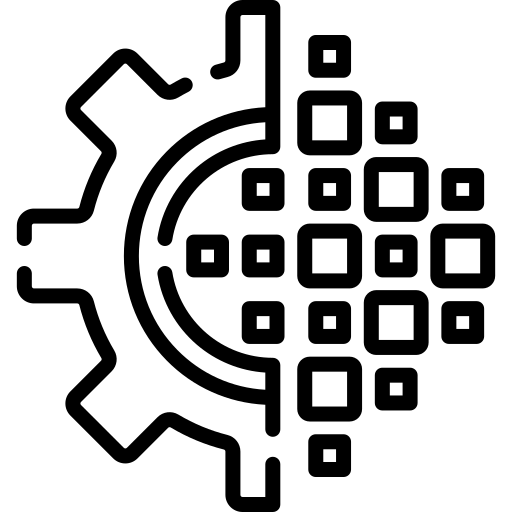 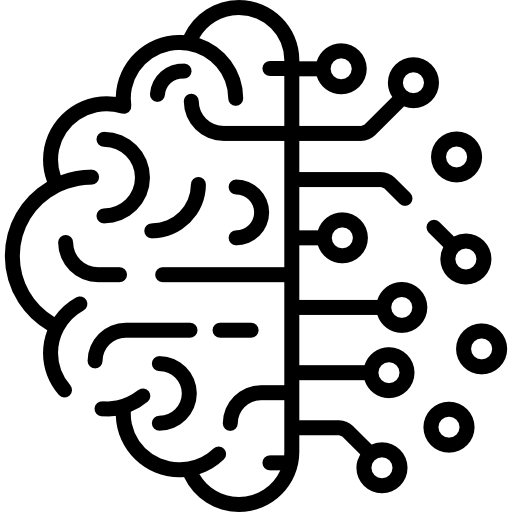 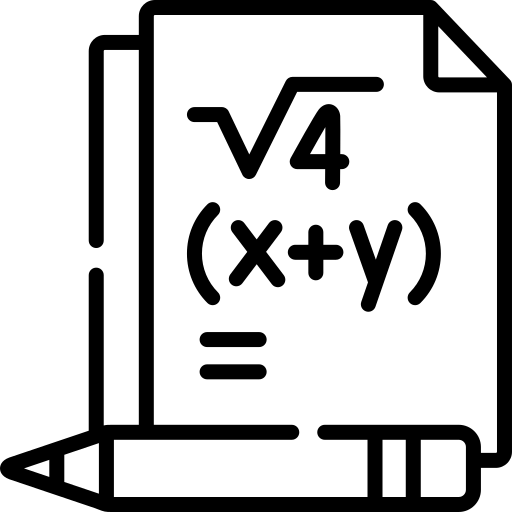 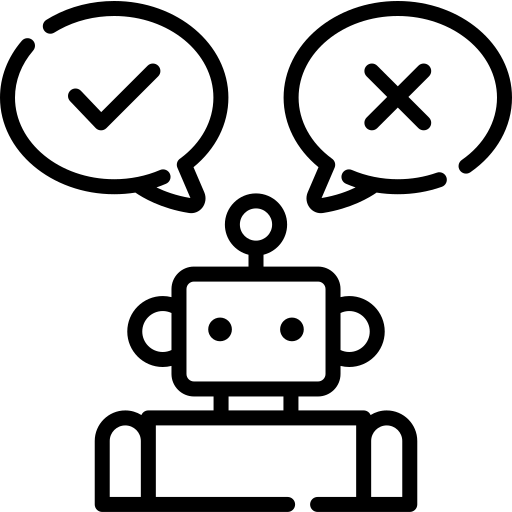 ∃x. φ(x)
SAT Solver
Theory Solvers
SAT = Violated
Satisfiability Modulo Finite Fields
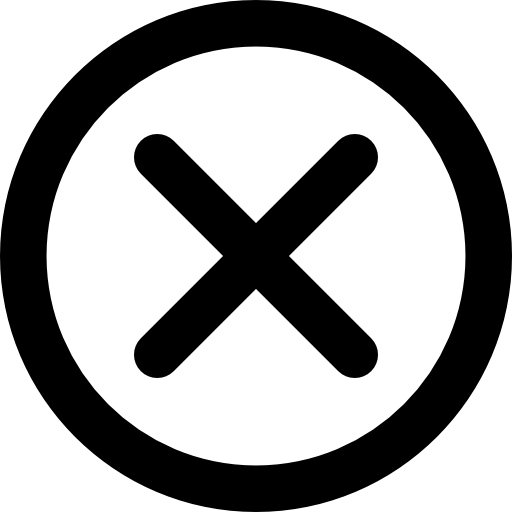 f1(X)=0
⁞
fn(X)=0
Construct model
pk possibilities
Surprisingly efficient
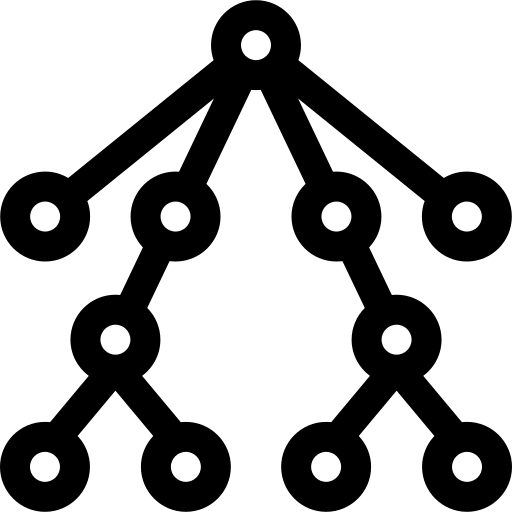 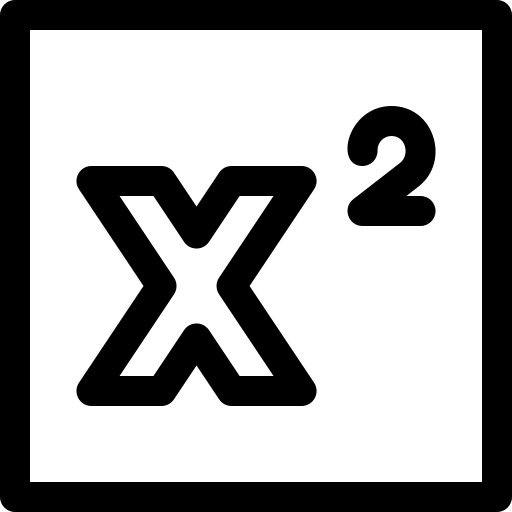 1∉GB
Backtracking Search
Gröbner Basis
1∈GB
1∈GB?
Main work horse of Computer Algebra
Doubly exponential yet efficient
Incomplete (except for ℂ)
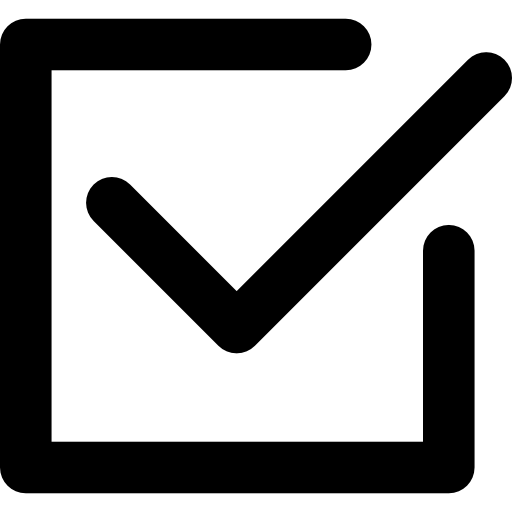 UNSAT = Verified
Alternative Encodings & Experiments
Three compilers (ZoKrates, ZoKCirC, CirC), two conditions (soundness, correctness)
Integers + %p z3-nia
BitVectors + %pbitwuzla
Computer Algebracvc5-pureff
Finite Fieldscvc5-ff
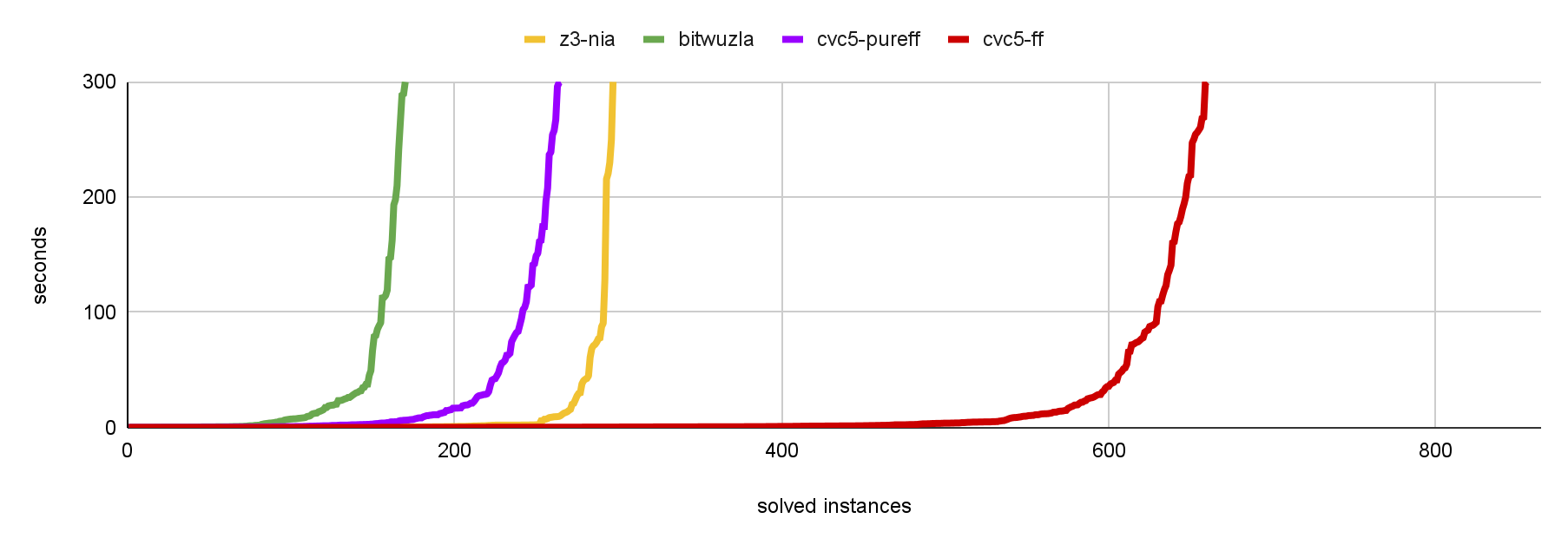 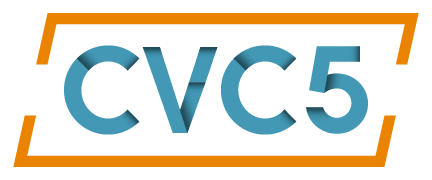 github.com/cvc5/cvc5
Certora Prover
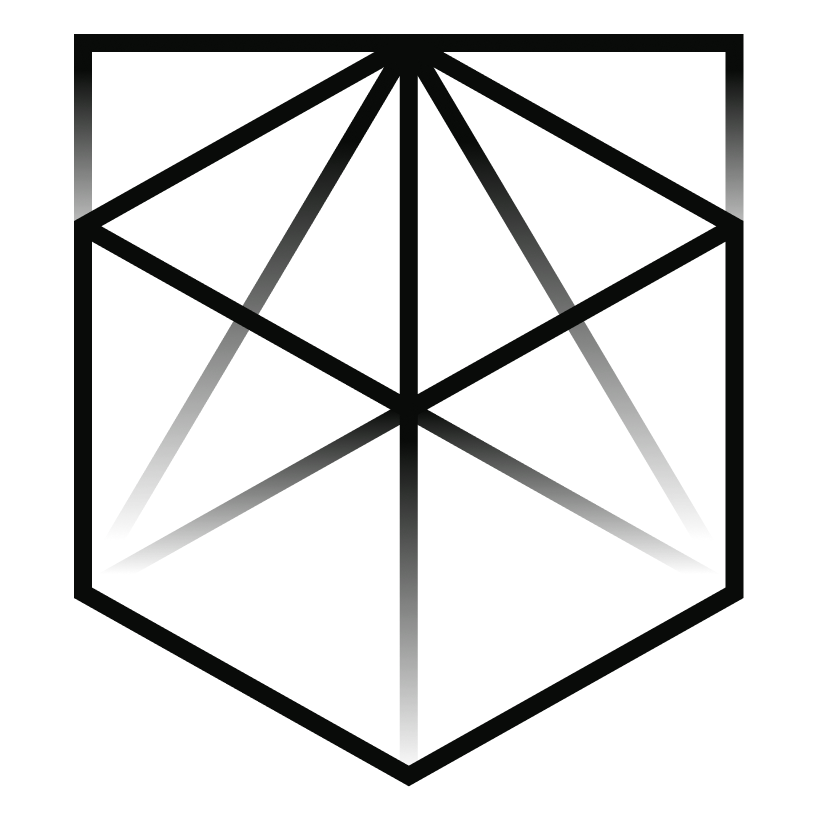 Bird’s-eye view
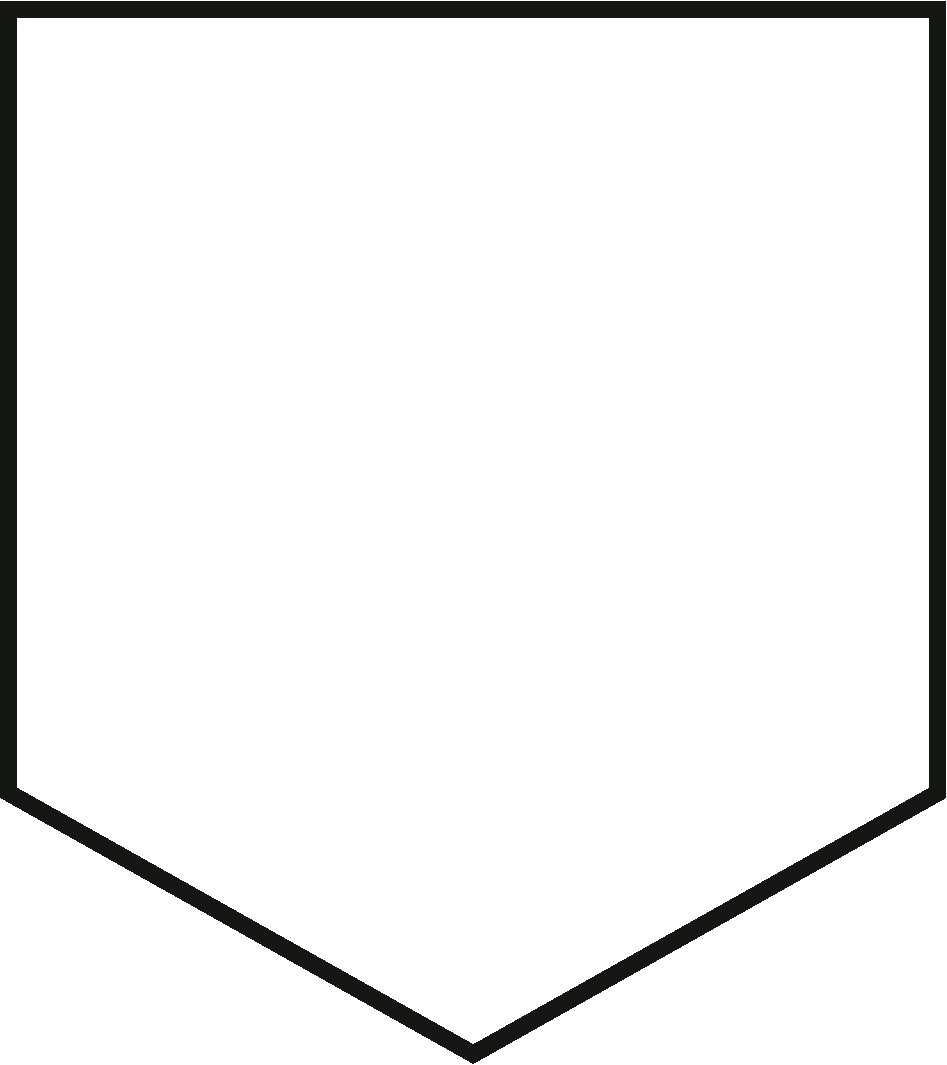 Proof of all behaviors meeting the spec
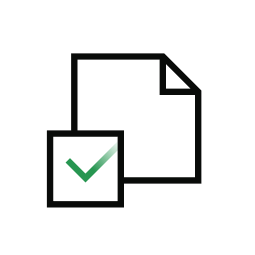 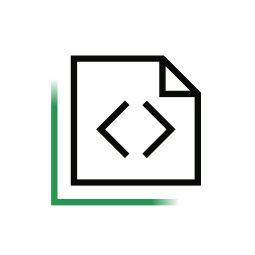 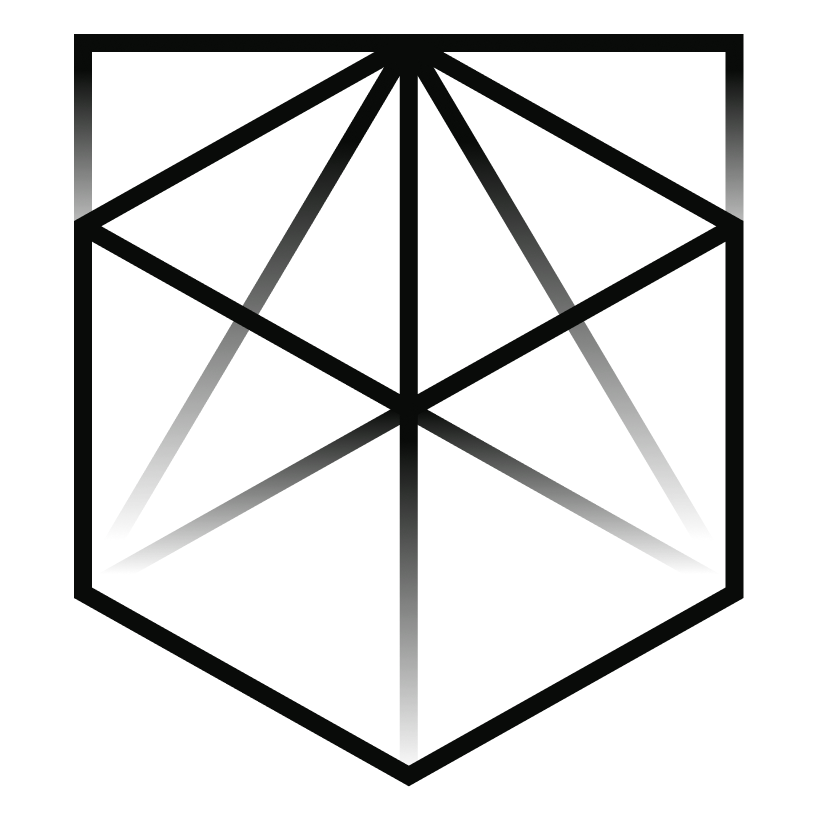 .SOL
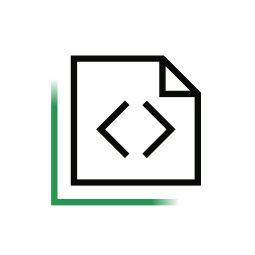 A behavior which violates the spec
.SPEC
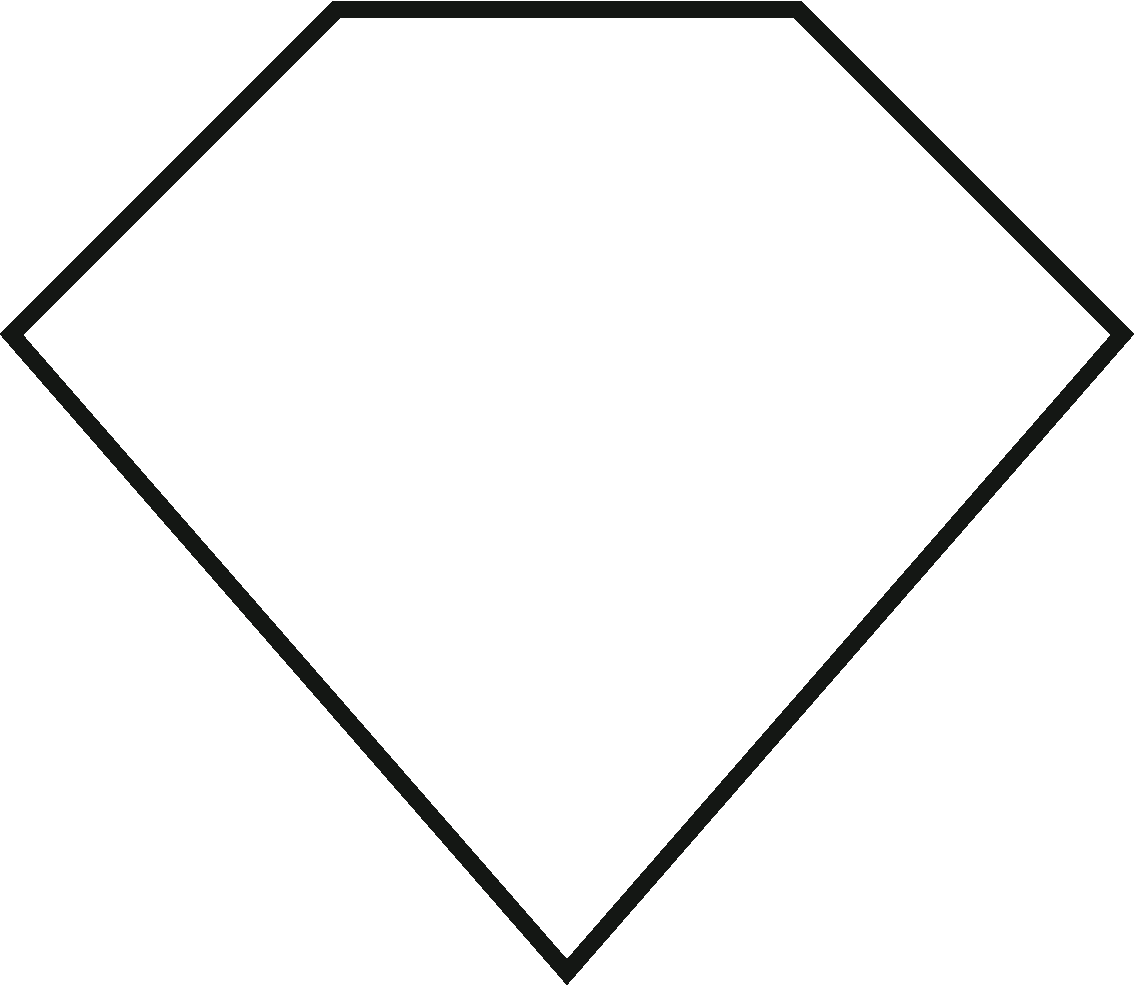 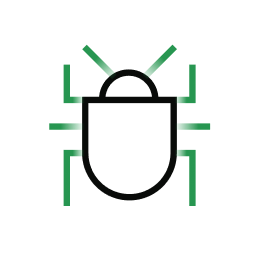 Certora Prover Architecture
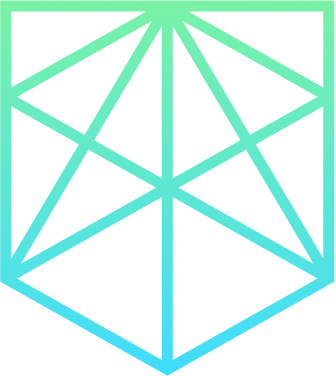 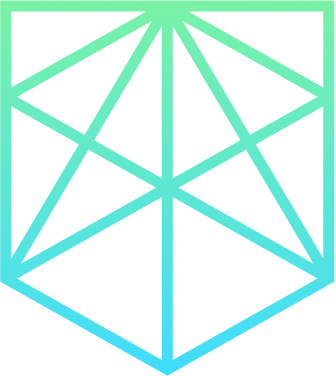 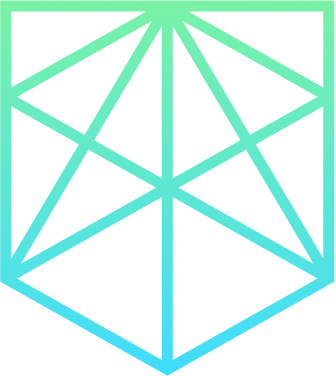 Standard Compiler Toolchain
Can support other EVM languages (Vyper)
Helps find compiler bugs!
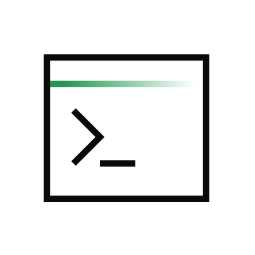 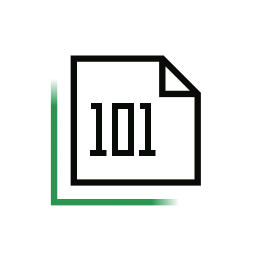 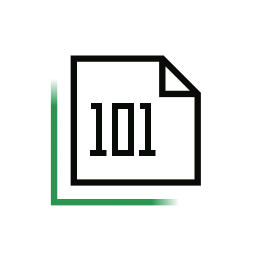 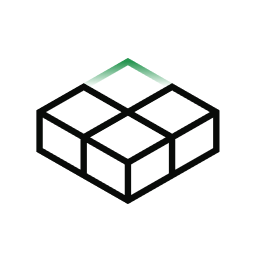 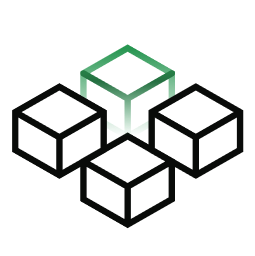 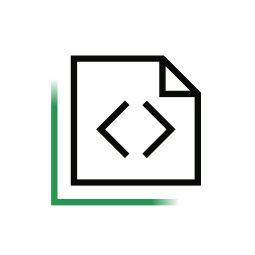 Static
analyzer
Compiler
.EVM Bytecode
TAC
.SOL
Decompile
One operation per TAC instruction
Only a small number of instructions in TAC
Easier to analyze
Memory layout & segmentation
Pointer relations
Hooks & Summaries
Pruning & Inlining
…
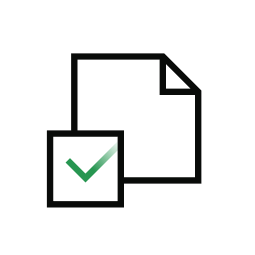 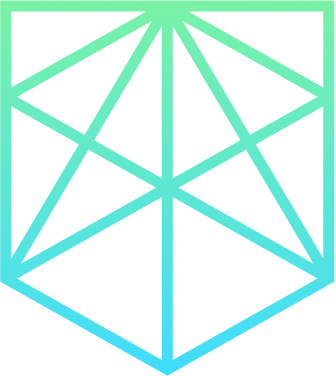 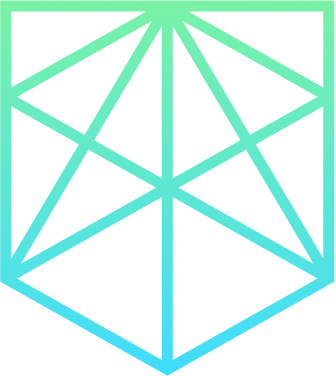 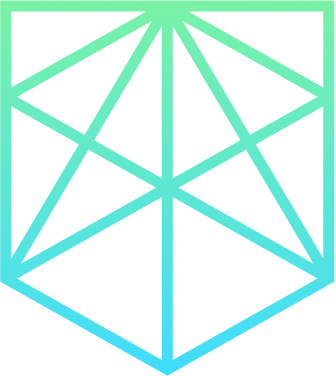 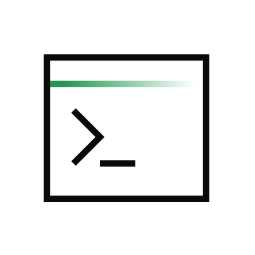 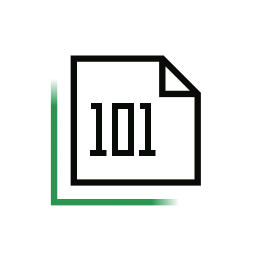 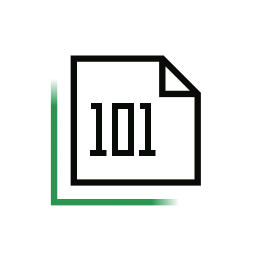 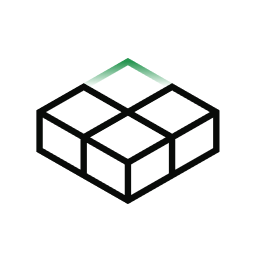 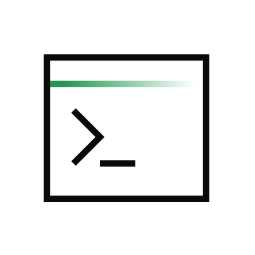 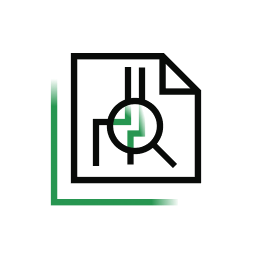 SMT solver
Logical
Formula
TAC
Static
analyzer
VC Gen.
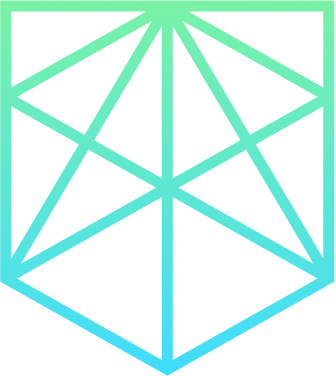 Counterexamples
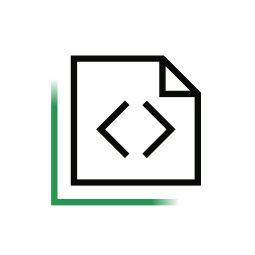 .SPEC
Integrate Spec into TAC
Encode to Verification Condition
Solve with SMT solvers
Interpret results
Example: SmallBank
SmallBank.sol
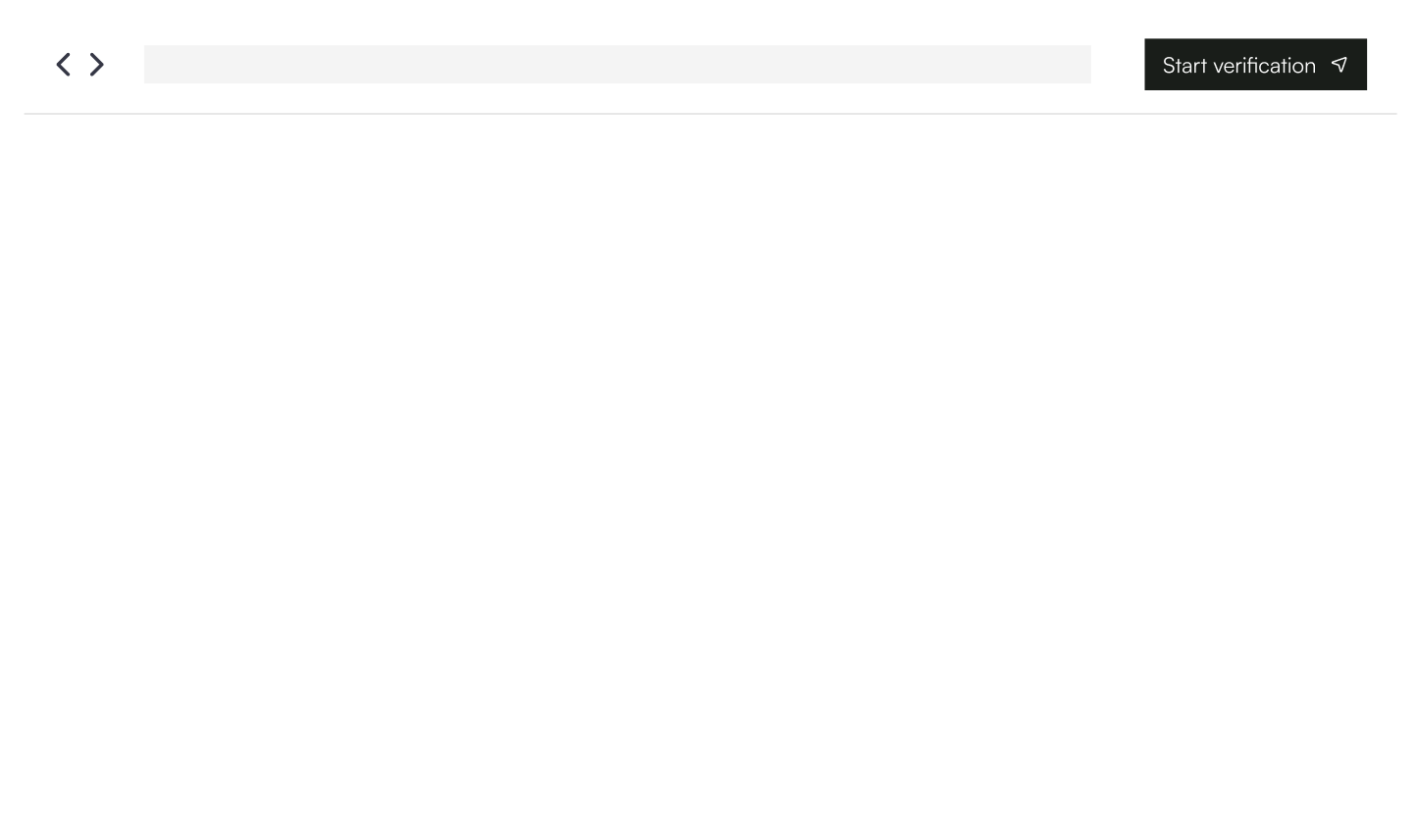 contract SmallBank {
    mapping (address => uint256) private funds;
    function getfunds(address account) public view returns (uint256) {
        return funds[account];
    }
    function deposit(uint256 amount) public {
        require(funds[msg.sender] + amount < 0x10000000000000000);
        funds[msg.sender] += amount;
    }
    function transfer(address to, uint256 amount) public { … }
    function withdraw(uint256 amount) public { … }
    function withdraw_from(address from, uint256 amount) public { … }
}
SmallBank: is deposit ok?
SmallBank.sol
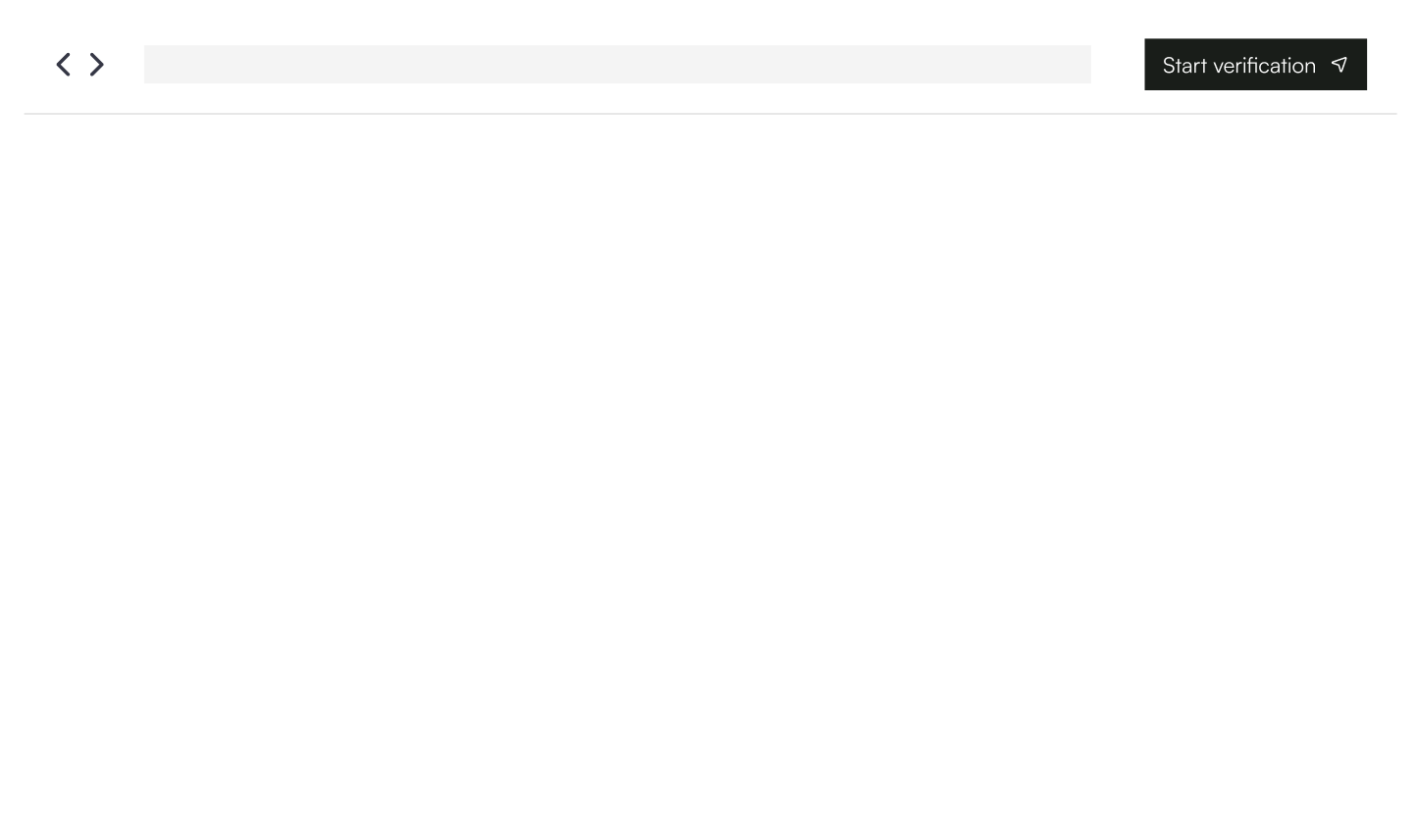 contract SmallBank {
    mapping (address => uint256) private funds;
    function getfunds(address account) public view returns (uint256) {
        return funds[account];
    }
    function deposit(uint256 amount) public {
        require(funds[msg.sender] + amount < 0x10000000000000000);
        funds[msg.sender] += amount;
    }
    function transfer(address to, uint256 amount) public { … }
    function withdraw(uint256 amount) public { … }
    function withdraw_from(address from, uint256 amount) public { … }
}
How do we know that deposit works?
Check that depositing actually increases the funds as we would expect
SmallBank: is deposit ok?
SmallBank-deposit.spec
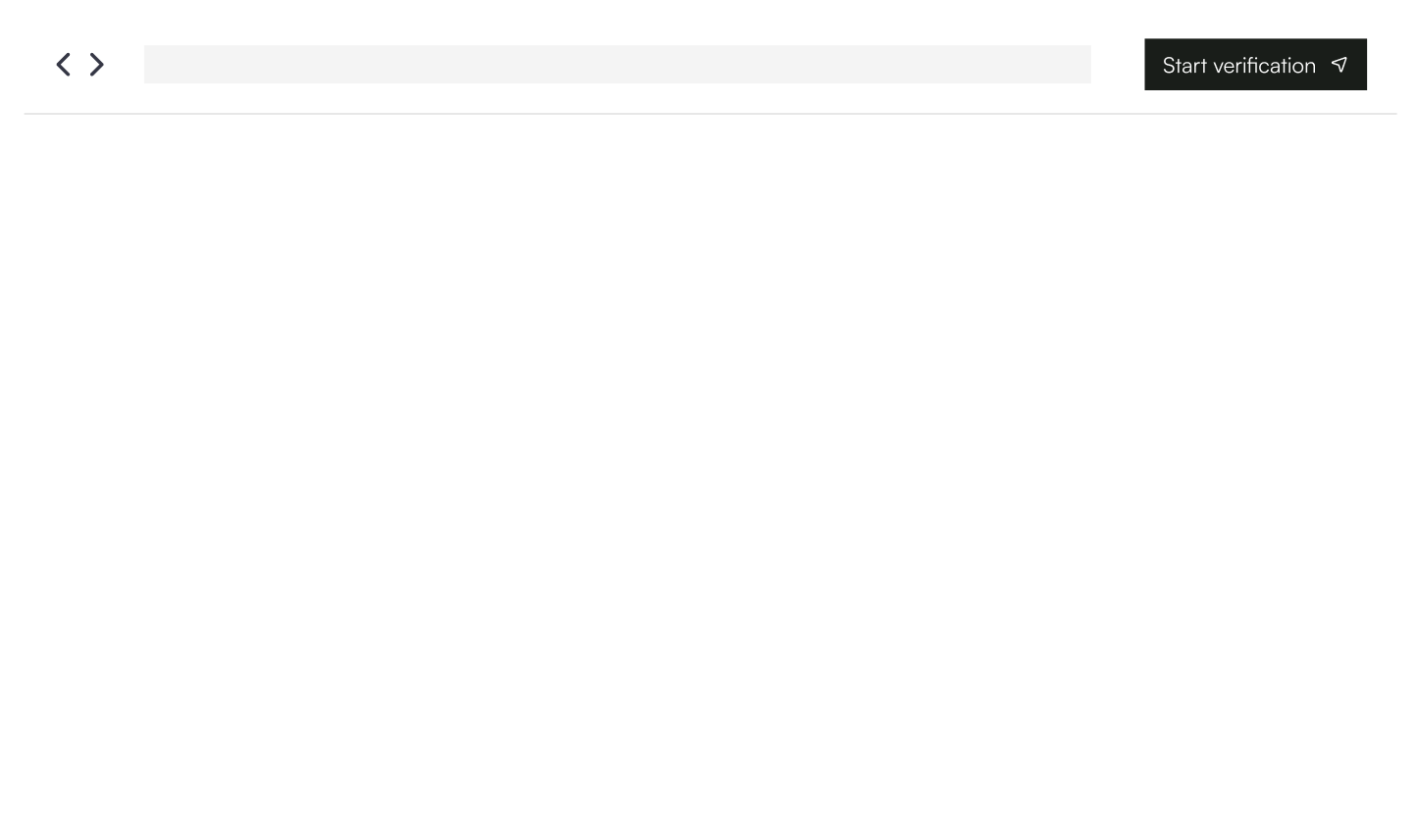 rule deposit_ok(uint256 amount) {
    	env e;
    	uint256 before_deposit = getfunds(e.msg.sender);
    	deposit(e, amount);
    	uint256 after_deposit = getfunds(e.msg.sender);
    	assert(after_deposit == before_deposit + amount);
}
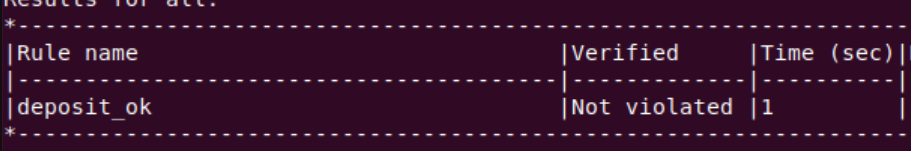 SmallBank: can others withdraw?
SmallBank.sol
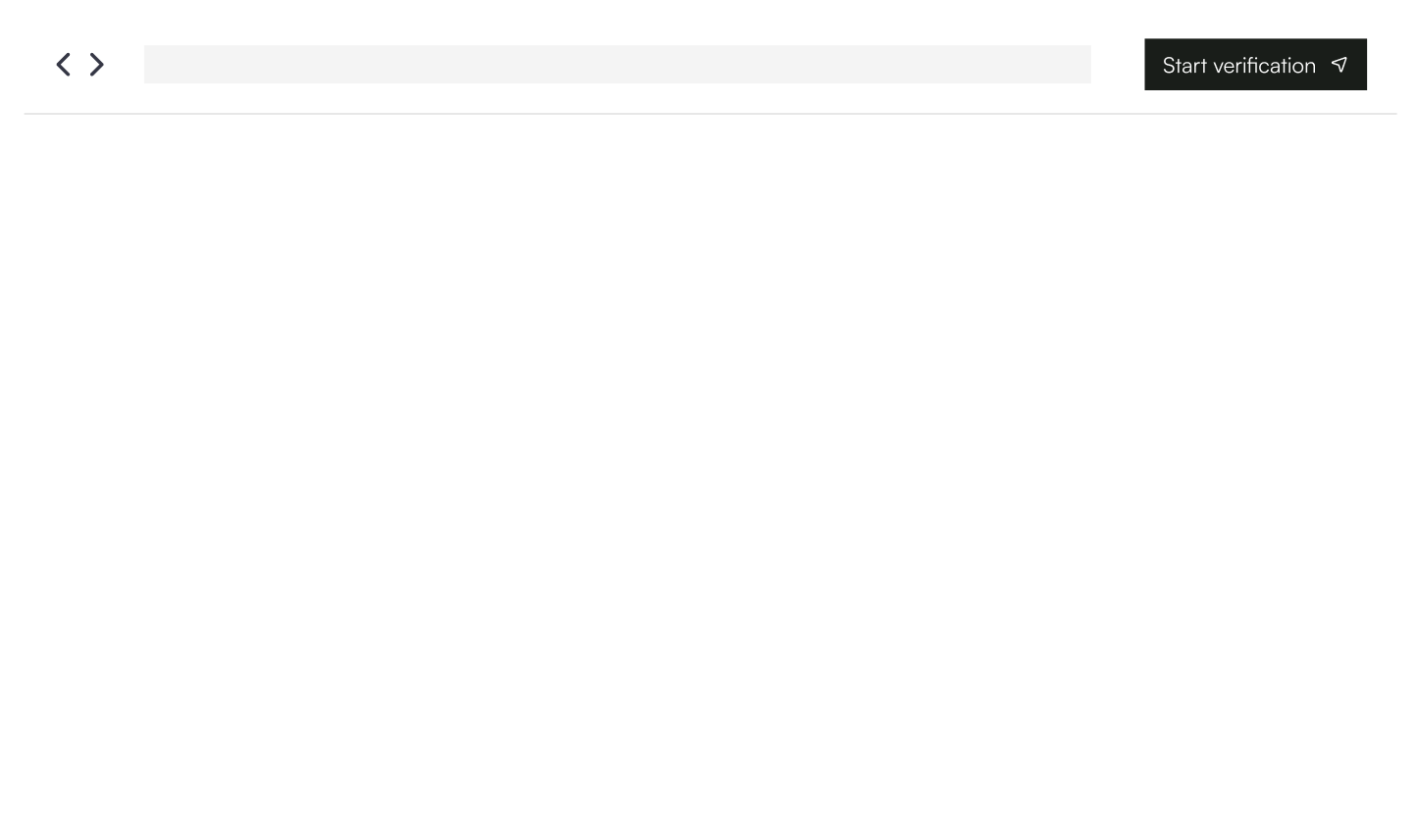 contract SmallBank {
    mapping (address => uint256) private funds;
    function getfunds(address account) public view returns (uint256) {
        return funds[account];
    }
    function deposit(uint256 amount) public {
        require(funds[msg.sender] + amount < 0x10000000000000000);
        funds[msg.sender] += amount;
    }
    function transfer(address to, uint256 amount) public { … }
    function withdraw(uint256 amount) public { … }
    function withdraw_from(address from, uint256 amount) public { … }
}
I’d expect that only I can withdraw from a bank…
SmallBank: can others withdraw?
SmallBank-others.spec
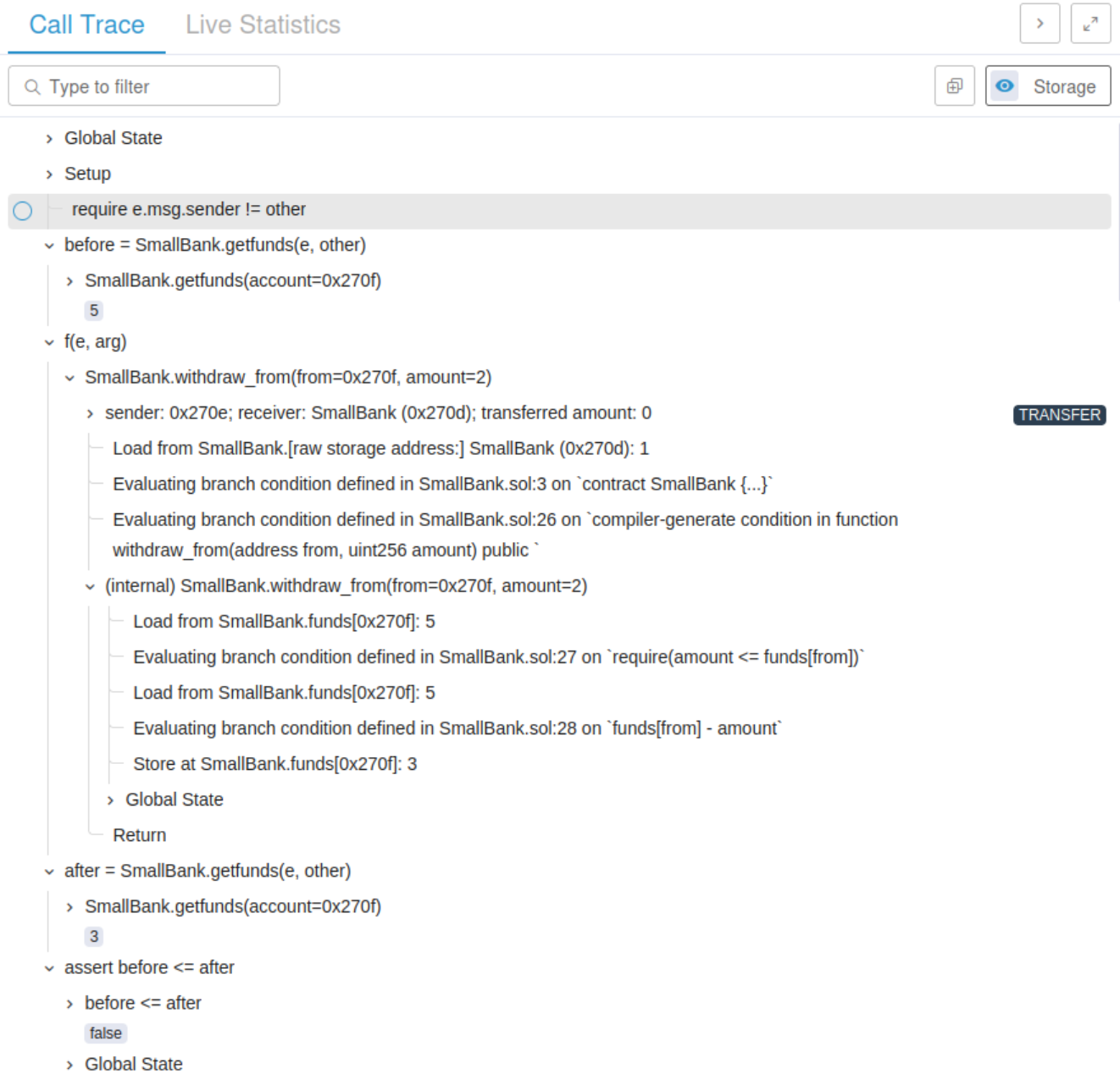 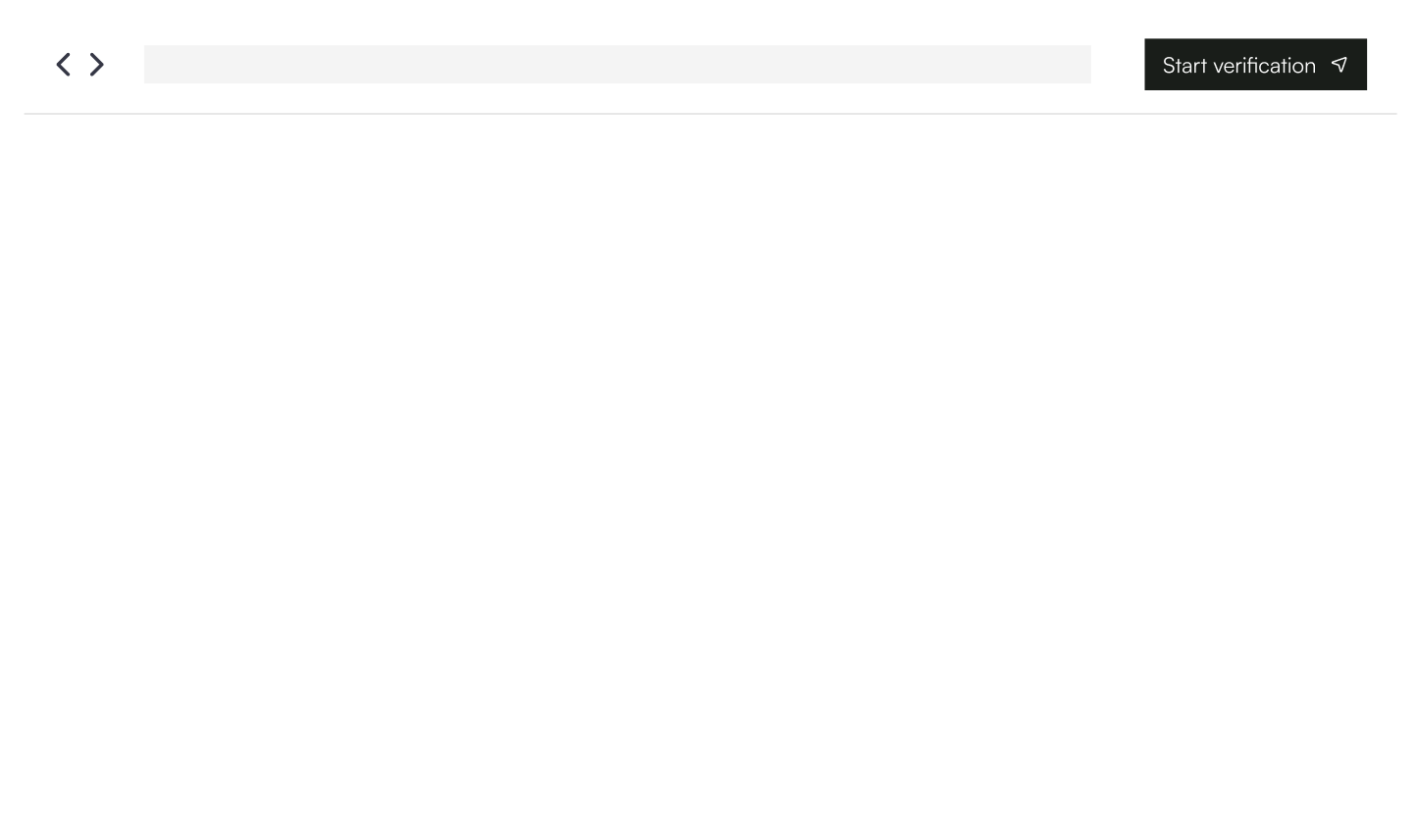 rule others_can_only_increase(method f) {
	env e;
	address other;
	require(e.msg.sender != other);
	uint256 before = getfunds(e, other);
	calldataarg arg;
	f(e,arg);
	uint256 after = getfunds(e, other);
	assert(before <= after, "withdraw from others balance");
}
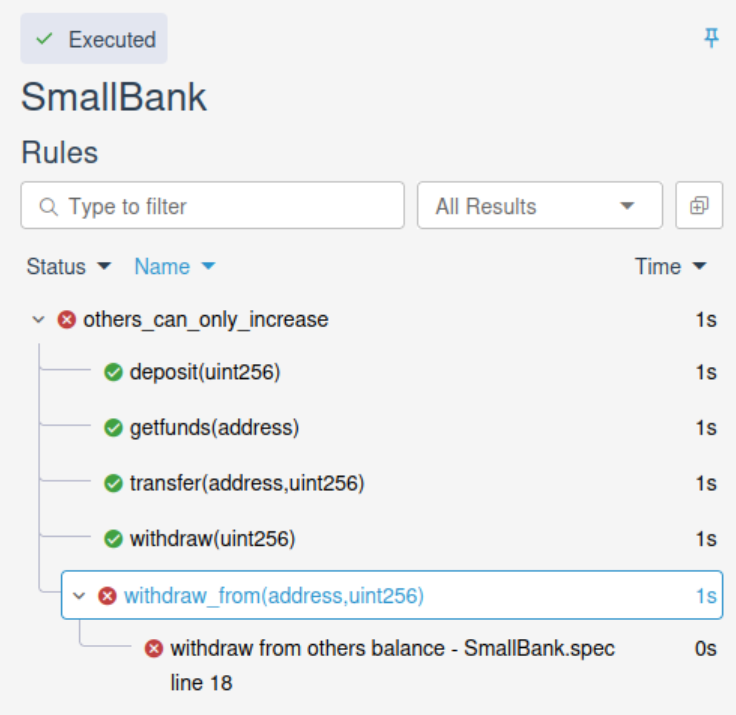 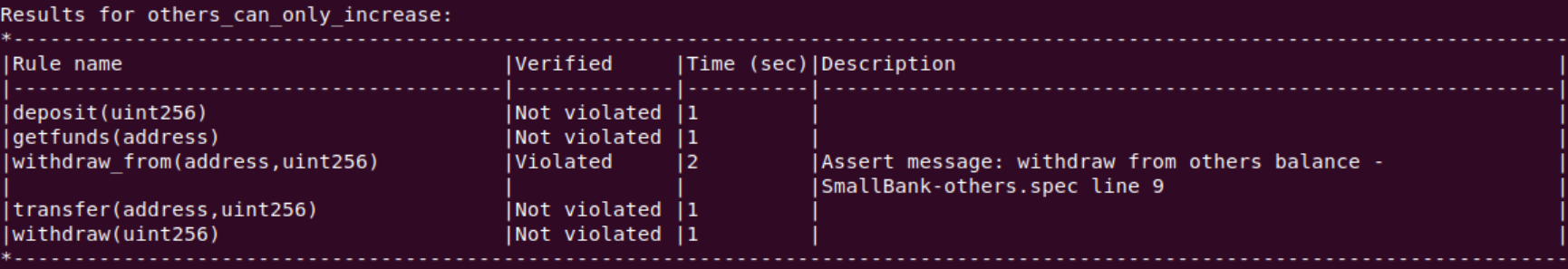 SmallBank: does it stay small?
SmallBank.sol
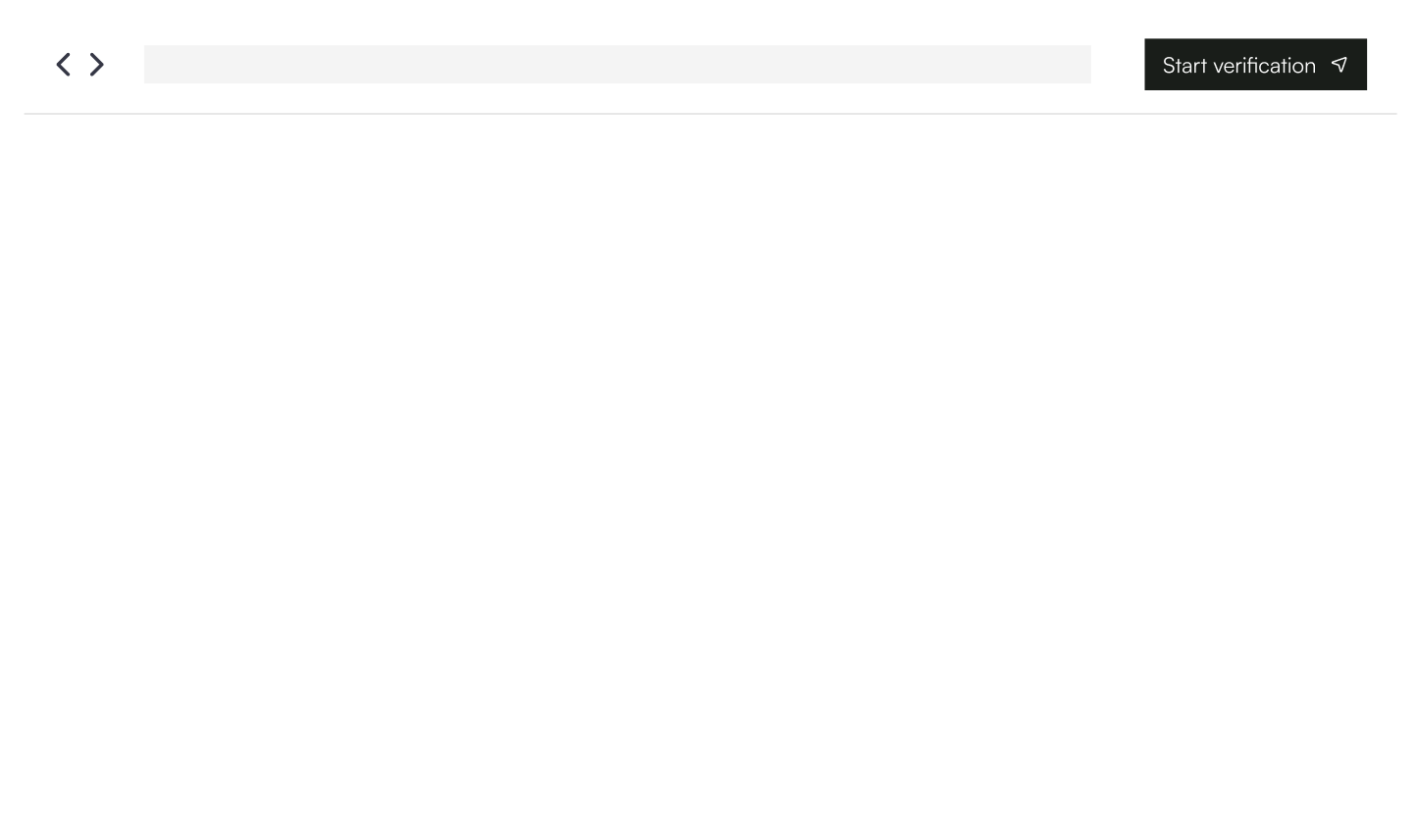 contract SmallBank {
    mapping (address => uint256) private funds;
    function getfunds(address account) public view returns (uint256) {
        return funds[account];
    }
    function deposit(uint256 amount) public {
        require(funds[msg.sender] + amount < 0x10000000000000000);
        funds[msg.sender] += amount;
    }
    function transfer(address to, uint256 amount) public { … }
    function withdraw(uint256 amount) public { … }
    function withdraw_from(address from, uint256 amount) public { … }
}
How do we know that the funds stay small?
Check that funds never grow beyond 0x10000000000000000.
SmallBank: does it stay small?
SmallBank-invariant.spec
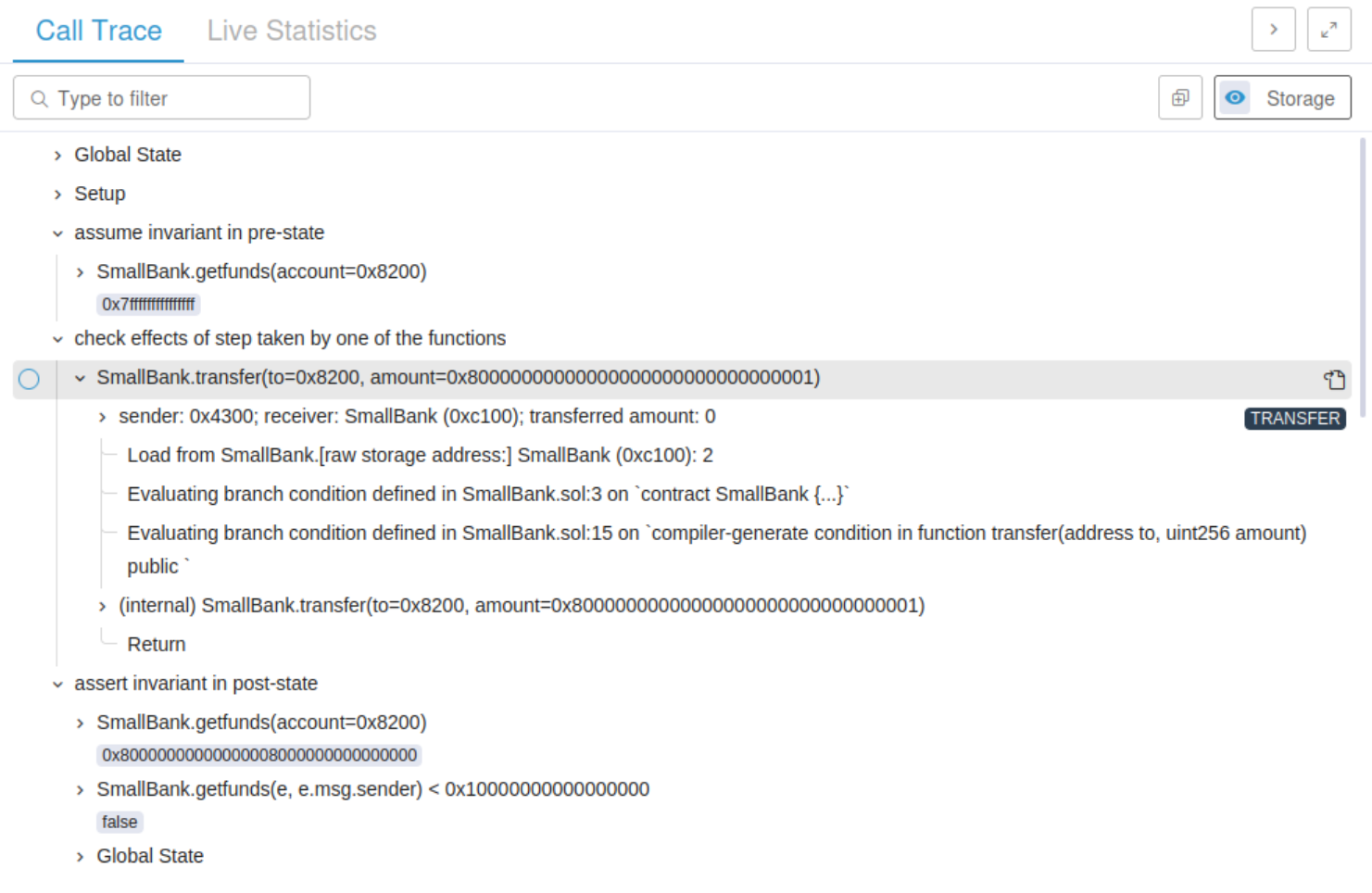 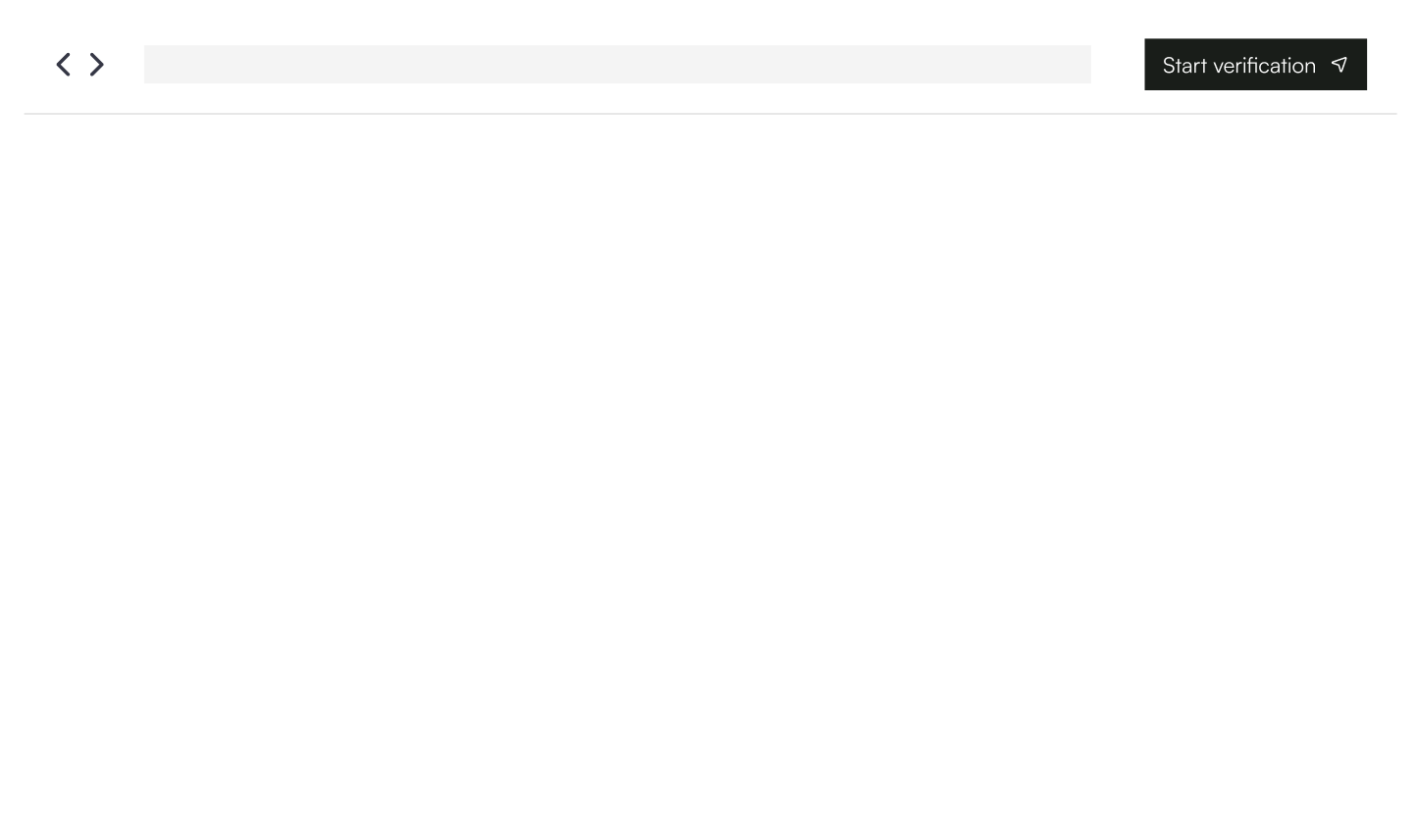 invariant funds_never_get_zero(env e)
	getfunds(e, e.msg.sender) < 0x10000000000000000;
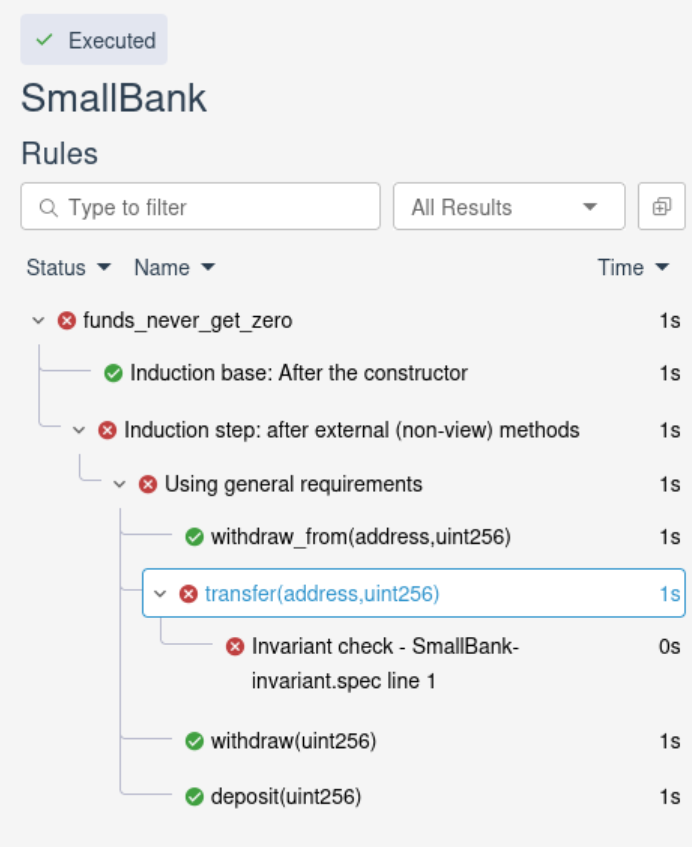 Thank You
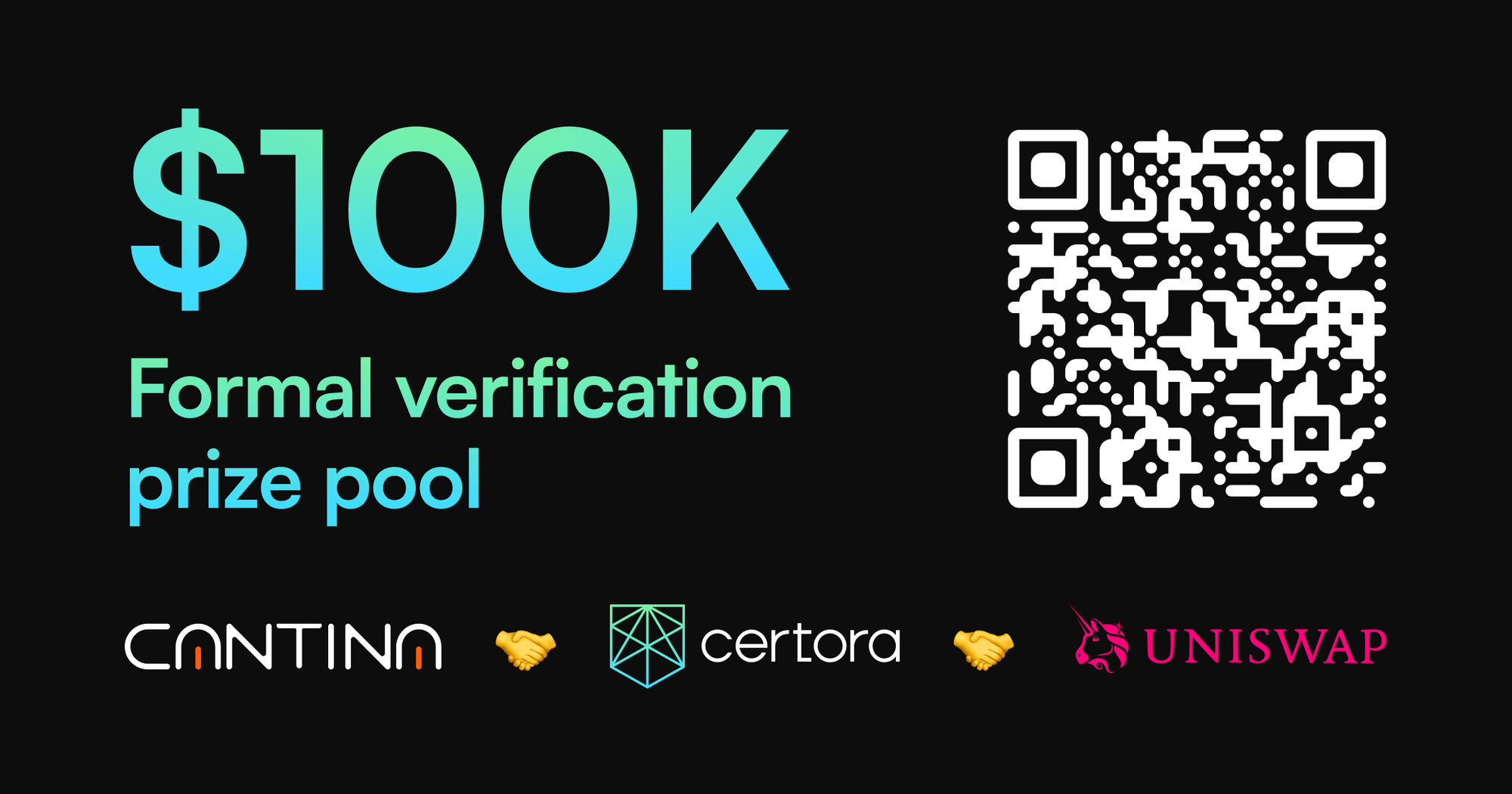